What is Bluetooth?
Bluetooth is a proprietary open wireless technology standard for exchanging data over short distances (using short wavelength radio transmissions in the ISM band from 2400-2480 MHz) from fixed and mobile devices.
(info from ask.com)
What is Bluetooth good for?
Wireless mouse / keyboard
Wireless data transfer to / from cell phones (alternative to USB or emailing files
Wireless headsets connected to cell phones / PC
Wireless cycling computers speed / cadence / heart rate data transfer
Audio streaming from PC / iPods to wireless speakers / stereo receivers
etc., etc.
Bluetooth
Either built into many laptops, or
Add with inexpensive Bluetooth dongle
Example:
    AZiO BTD211 Micro Bluetooth Adapter USB 2.0 ($9.99 at Newegg)
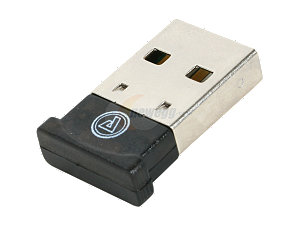 http://www.newegg.com/Product/Product.aspx?Item=N82E16833340019&Tpk=33-340-019
Using Bluetooth
When Bluetooth is installed, either built-in or with a Bluetooth dongle, Bluetooth icon shows in system tray
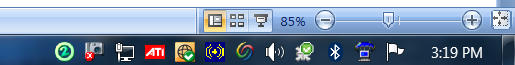 Many devices require no additional software; an example follows
Right click on Bluetooth icon
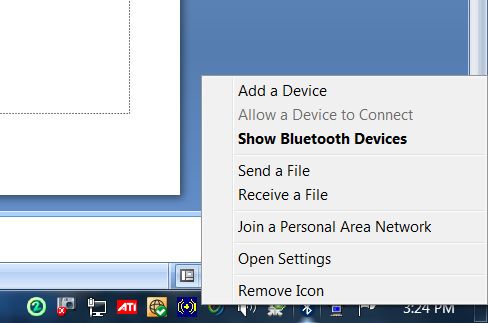 Click on
How to make discoverable: example using Logitech Bluetooth mouse
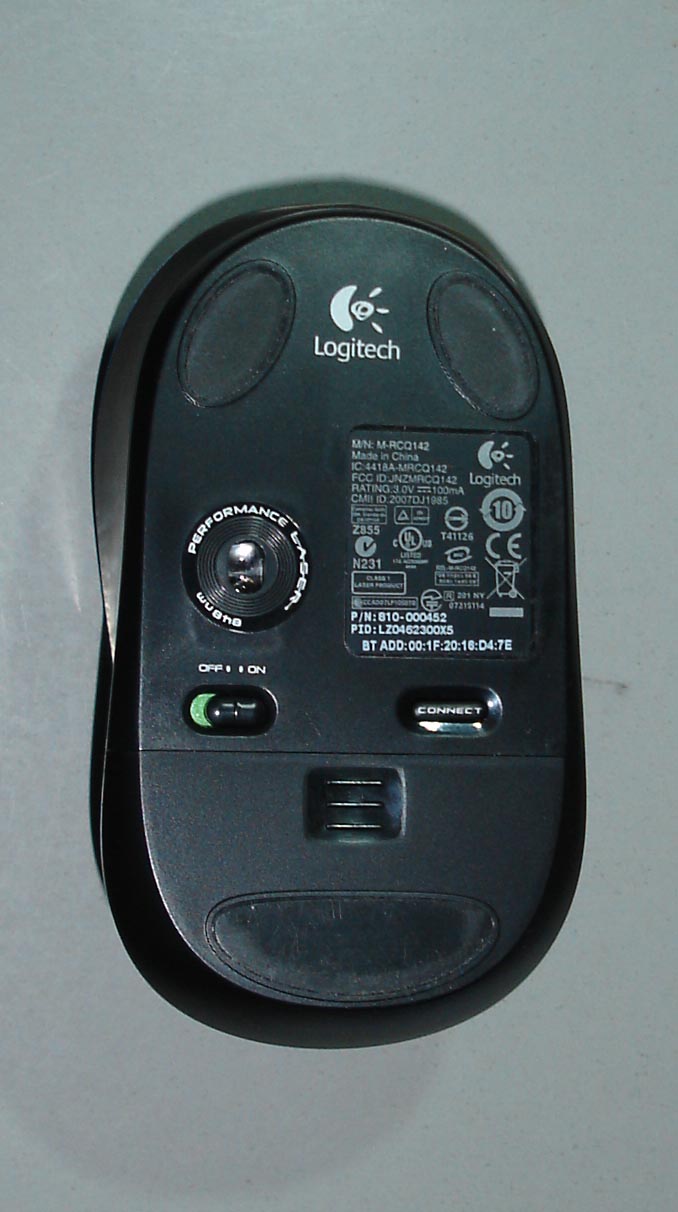 “CONNECT” button; push
Turn Bluetooth in device on; make discoverable
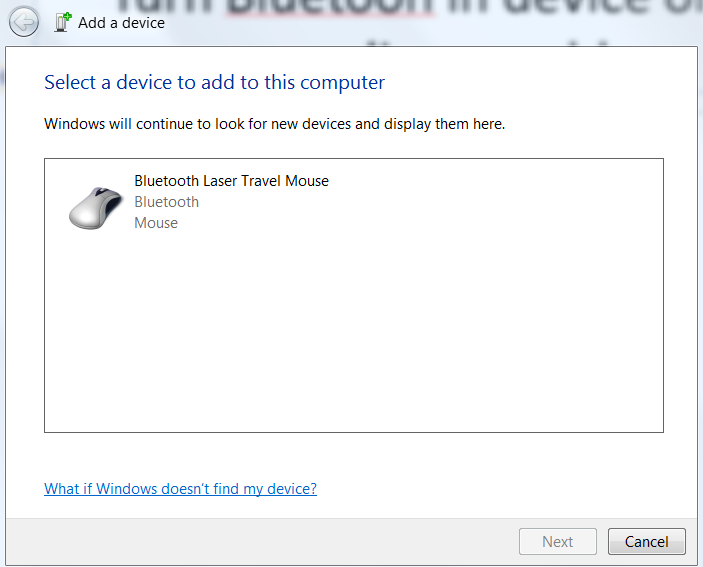 Select device to add; click Next
Result:
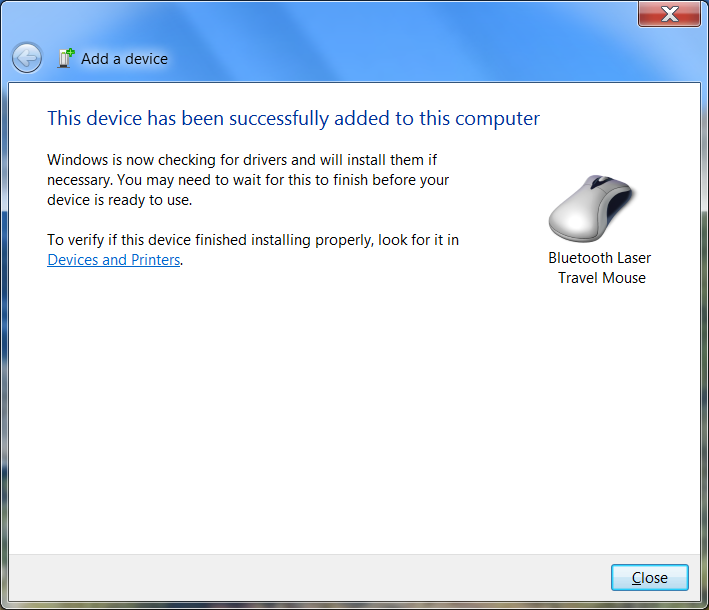 Device works!
Example of device that requires security code to connect and special software from Device manufacturer
My Sony Z790a cell phone
Requires Sony Ericsson PC Suite 6.0 to:
Synch contacts with Outlook
Two way file transfer

Live DEMO follows